QGIS Plugins
Creating custom spatial functions within the QGIS application framework using Python
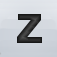 Plugin?
Extends the functionality of QGIS
Written in C++ or Python
QGIS provides access to UI and Core
Models the QT structure
QGIS widgets are just QT widgets
PyQt is cool… almost fun!
2
Z-Pulley Inc
Why Open Source?
Cost
Freedom 
Community
Get Good Karma
Opportunity to innovate
Very Fast Development Cycle
Very Low Barrier To Dev Community Entry
3
Z-Pulley Inc
PyQGIS
PyQT
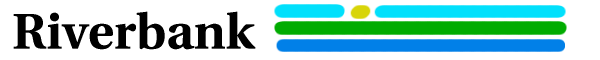 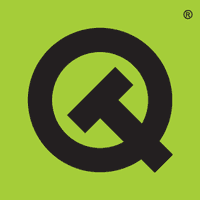 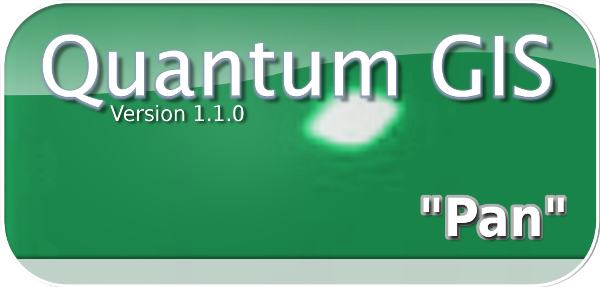 4
Z-Pulley Inc
Why QT and PyQt?
QT is Open Source and well supported (Nokia)
QT is cross platform with support for multiple compilers (msvc, ming)
QGIS was developed on top of QT
PyQt is a reference implementation of Python bindings to C++ applications using SIP
QGIS has been extended to provide PyQGIS
5
Z-Pulley Inc
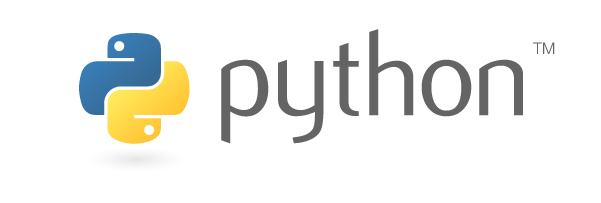 6
Z-Pulley Inc
# PyQt4 includes for python bindings to QT

from PyQt4.QtCore import *
from PyQt4.QtGui import *



# QGIS bindings for mapping functions

from qgis.core import *
from qgis.gui import *
7
Z-Pulley Inc
That wasn’t so hard…
8
Z-Pulley Inc
Python Inside QGIS…
9
Z-Pulley Inc
Installing Plugins
10
Z-Pulley Inc
Repo’s
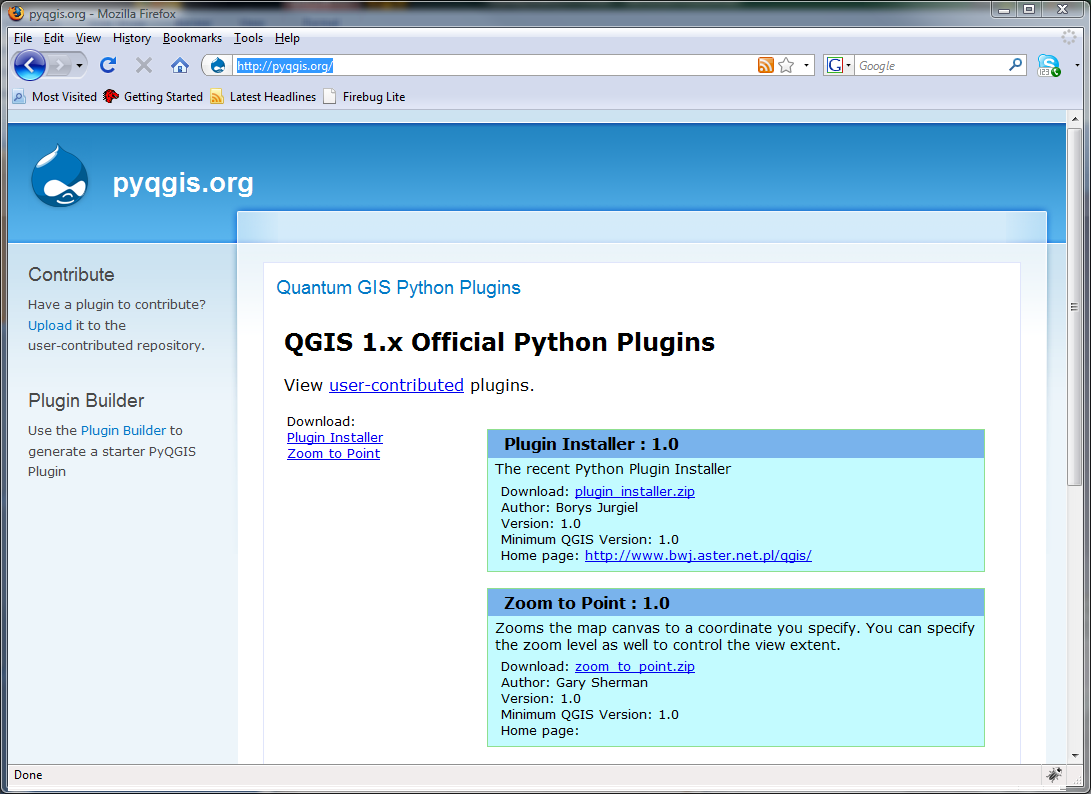 11
Z-Pulley Inc
Repo’s… just some XML
12
Z-Pulley Inc
Plugin Building
Create from scratch… don’t recommend
Copy existing… great place to start
Plugin Builder… ah, that’s to easy
13
Z-Pulley Inc
Plugin Builder
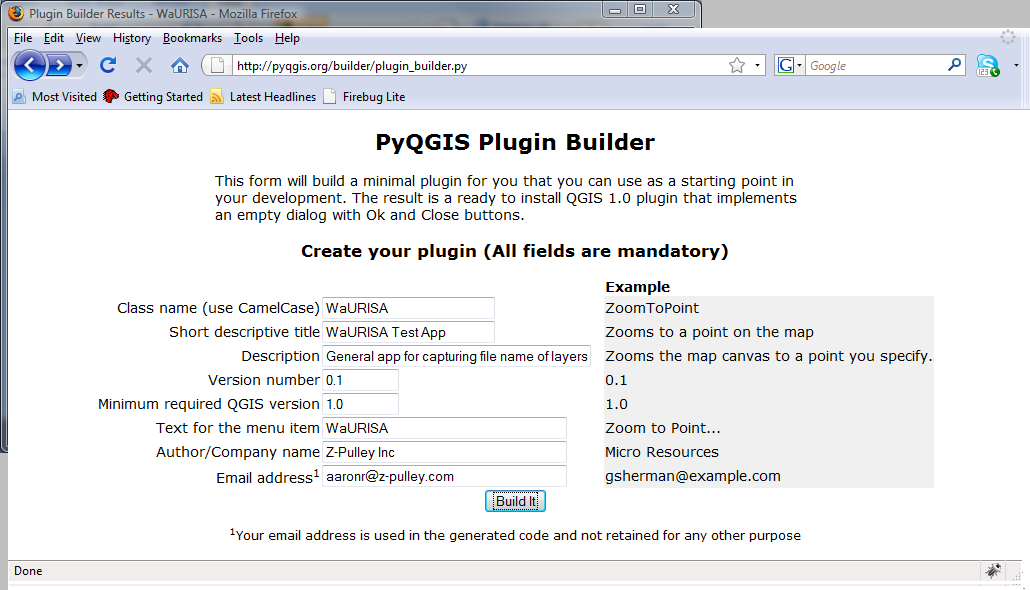 http://pyqgis.org/builder/plugin_builder.py
14
Z-Pulley Inc
Where do they live?
%working_dir%\.qgis\python\plugins
SECRET: That is where the plugin installer puts them!
15
Z-Pulley Inc
Designer
Let’s you add GUI elements via graphical interface
Focuses on Widgets and Layouts
Generates UI files
Natively consumed in QT
Must be compiled in PyQT
http://www.riverbankcomputing.co.uk/software/pyqt/download 
OSGEO4W does not contain designer… download separately
16
Z-Pulley Inc
Lets build one…
Run through the Plugin Builder
Unzip into .qgis\python\plugins
Test
Open .ui file in Designer and modify
Compile .ui -> .py
Hook into a SIGNAL from the UI in plugin
17
Z-Pulley Inc
QtCore.QObject.connect(iface.mapCanvas,
QtCore.SIGNAL("xyCoordinates(QgsPoint&)"),
self.updateCoords)

Def updateCoords(self,p):
    capture = QtCore.QString(str(p.x()) + " , " + str(p.y()))
	self.lineEdit.setText(capture)
18
Z-Pulley Inc
Cool List
fTools
ManageR
PostGIS Manager
WaURISA Test Plugin 
19
Z-Pulley Inc
References
PyQGIS

Bindings - http://wiki.qgis.org/qgiswiki/PythonBindings 
API - http://doc.qgis.org/head/classes.html 
QT API - http://doc.trolltech.com/4.5/index.html 
PyQT Docs - http://www.riverbankcomputing.co.uk/static/Docs/PyQt4/pyqt4ref.html 
SIP Docs - http://www.riverbankcomputing.co.uk/static/Docs/sip4/sipref.html 


Official Plugin Repo - http://pyqgis.org/
Plugin Builder - http://pyqgis.org/builder/plugin_builder.py
20
Z-Pulley Inc
Help
#qgis on freenode IRC
http://www.qgis.org/community/mailing-lists.html 
http://www.qgis.org/index.php
http://blog.qgis.org/
http://forum.qgis.org/
https://trac.osgeo.org/qgis/
21
Z-Pulley Inc
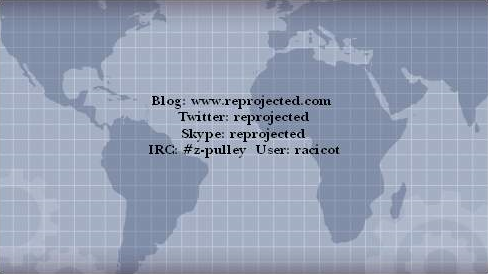 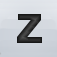